Automotive Hotrod and Wettable Flanks Packaging Advancements
Perry Tsao
Systems and Applications Manager
SVA-PPS-PRS (Performance Regulator Solutions)
1
Agenda
Overview of Automotive Hotrod and Wettable Flanks

Performance benefits of Automotive Hotrod

Layout techniques to minimize EMI 

Best practices for thermal layout of Hotrod devices
2
Automotive Hotrod and Wettable Flanks
PACKAGE COMPARISON
STD. WB QFN
WCSP
FCOL QFN
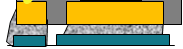 Board
Hotrod
Courtesy of ALPS
Board
Board
LM53625 / LM53635 Viper Package
Package is 4mm x 5mm 22 pin QFN Flip Chip On Lead (HotRod) Technology.
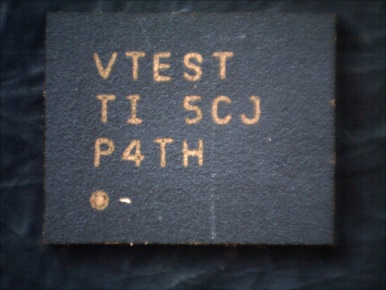 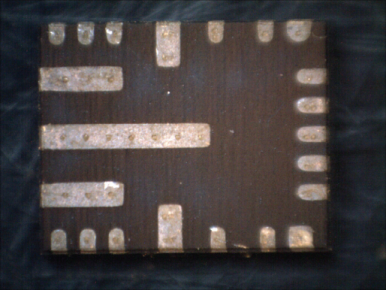 Wettable flanks
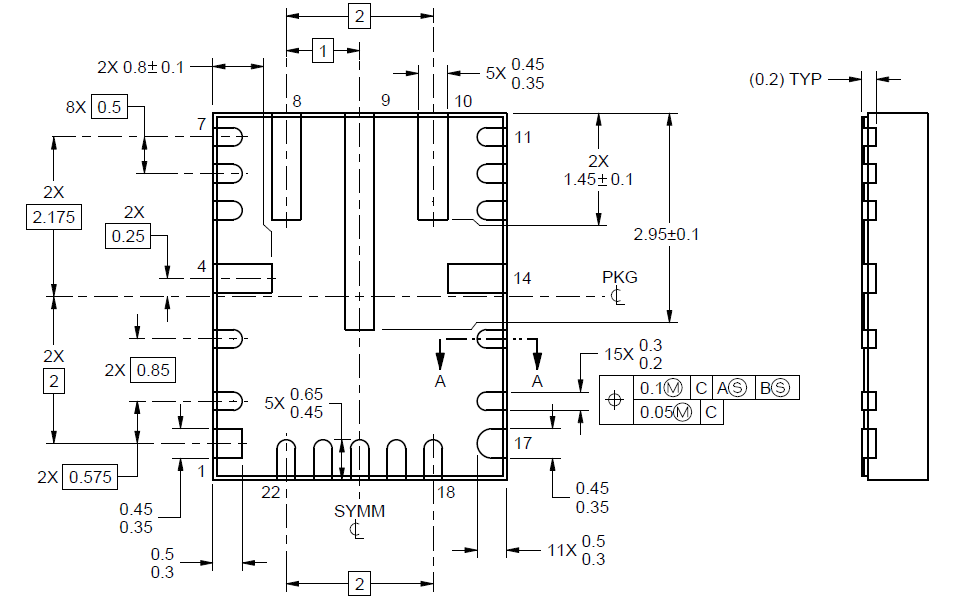 Wettable flanks guarantees visible side-wetting at good solder joints

Enables 100% Automotive Visual Inspection assembly processes 

Dual plated punched process with notch on underside of the package.

Leadframe is punched out then re-plated.
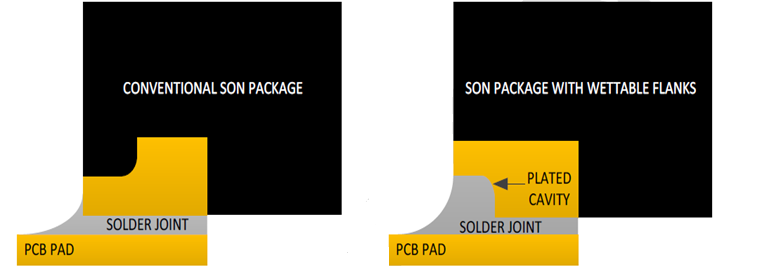 6
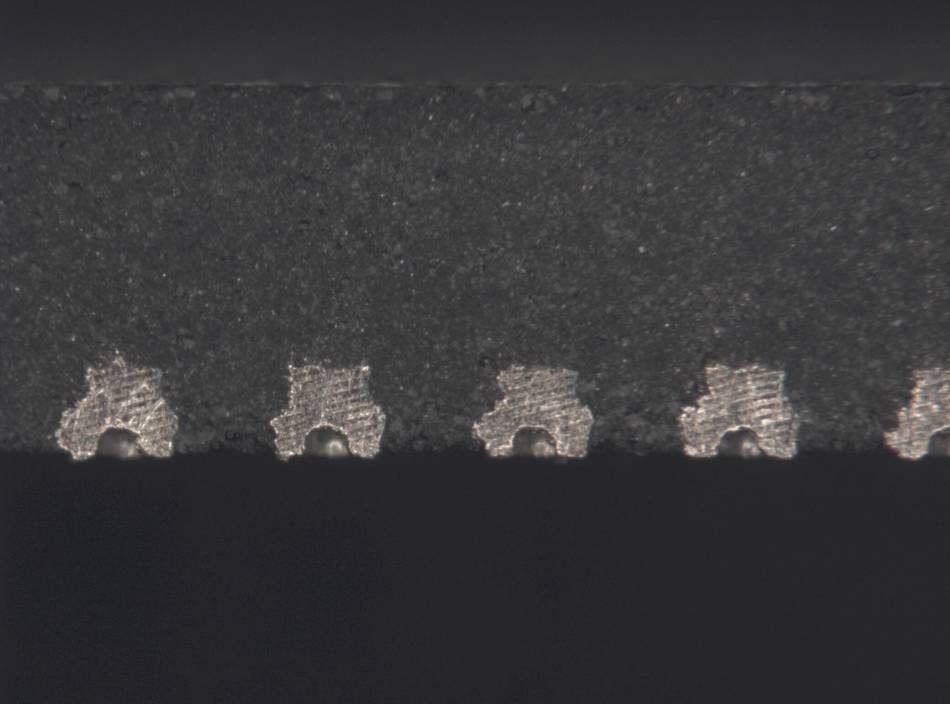 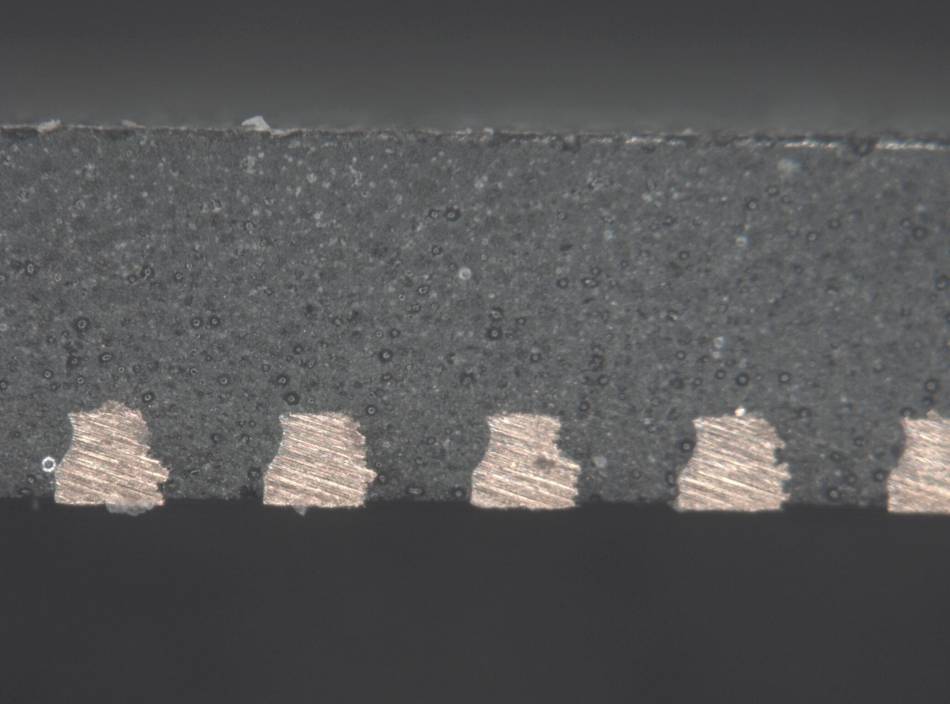 Slotted Leads – side view
Standard Leads – side view
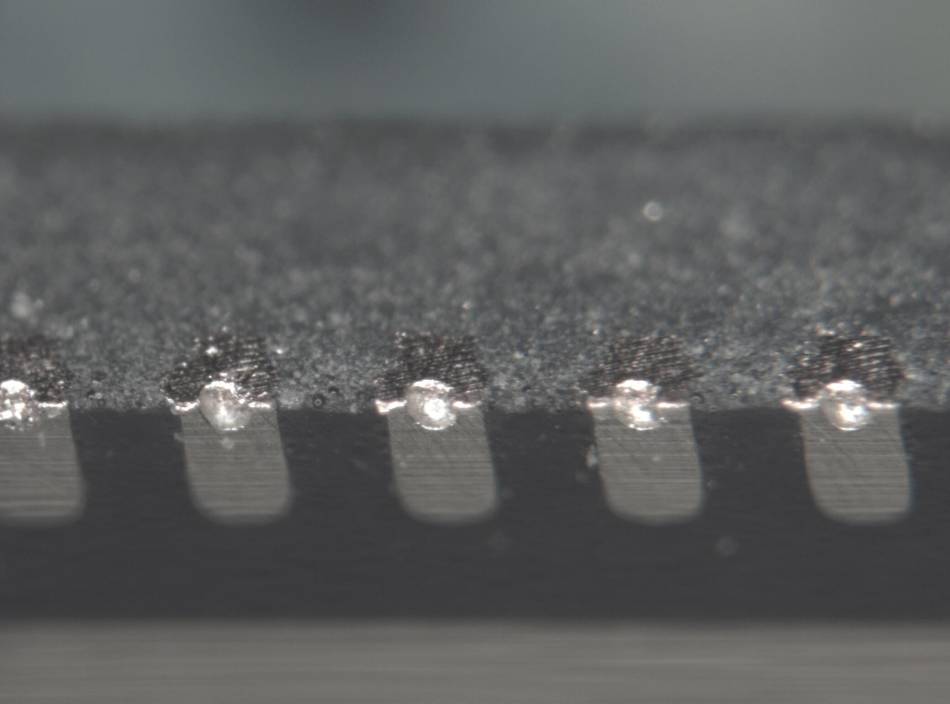 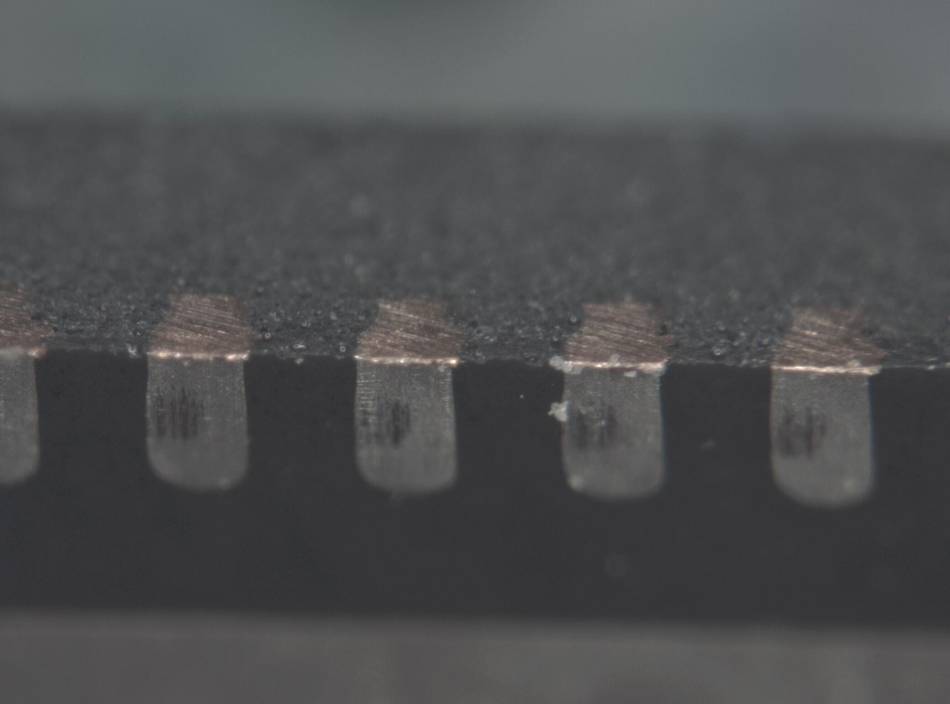 Slotted Leads – Bottom view
Standard Leads – Bottom view
Images of QFN Slotted & Standard Leads
Plated Slot
Wettable flanks with step-cut and re-plating
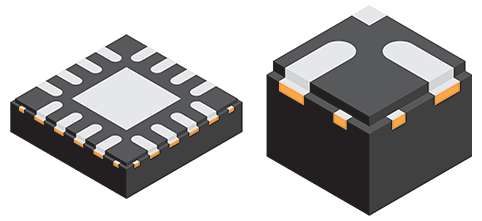 Step-cut
Finished Product: Side Solder Fillet (SSF) on QFN
Good Solder Fillet with step-cut wettable flanks
Standard QFN – poor solder fillet
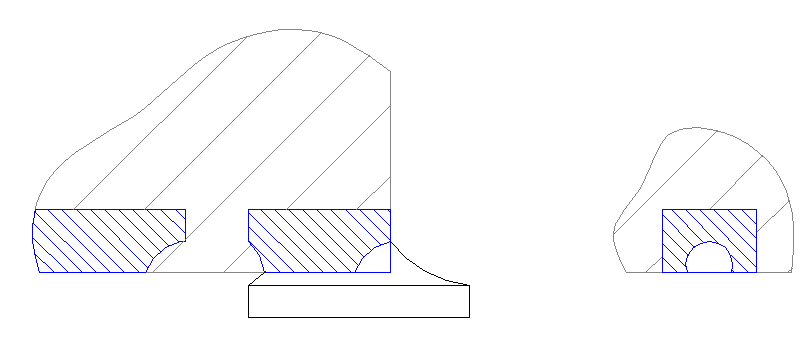 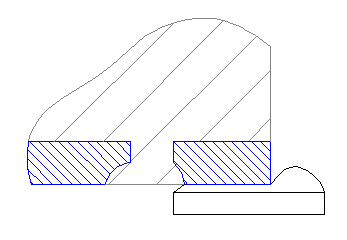 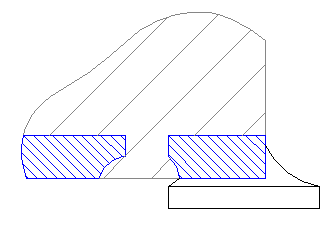 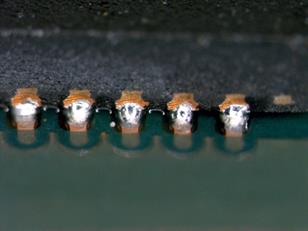 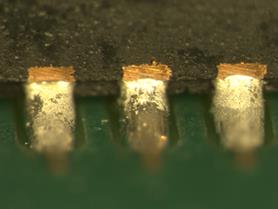 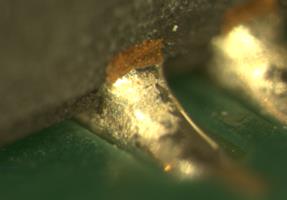 9
Why do we need Automotive Hotrod?
Why do we need Automotive Hotrod?
Reduced Rds_on
Smaller size
Reduced parasitics => less switch node ringing => lower EMI
11
LM53625/35 Leadframe design
Note Symmetry for VIN/PGND around SW node
0.6mm spacing between HV and LV pins
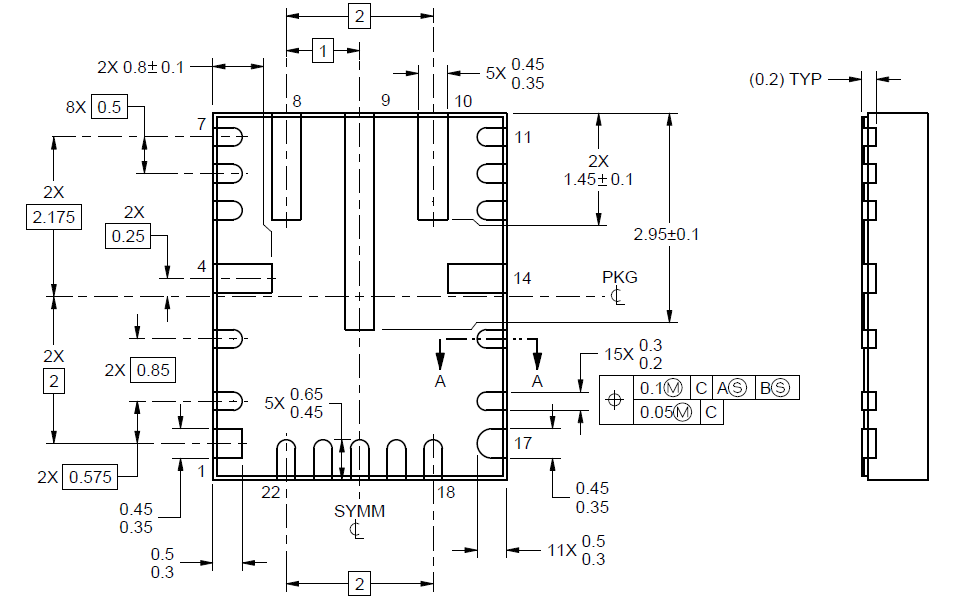 FB away from noisy signals and shielded by AGND
Wettable Flanks shown by notch
TI Confidential NDA Restrictions
12
Layout for EMI
Which switch node am I?
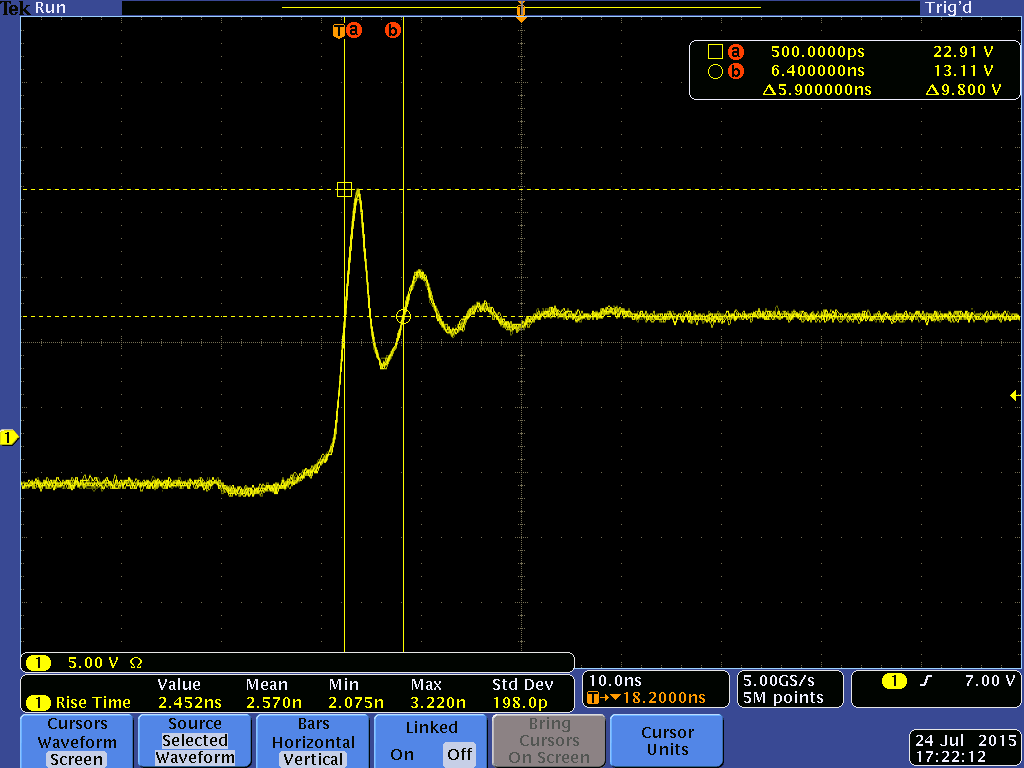 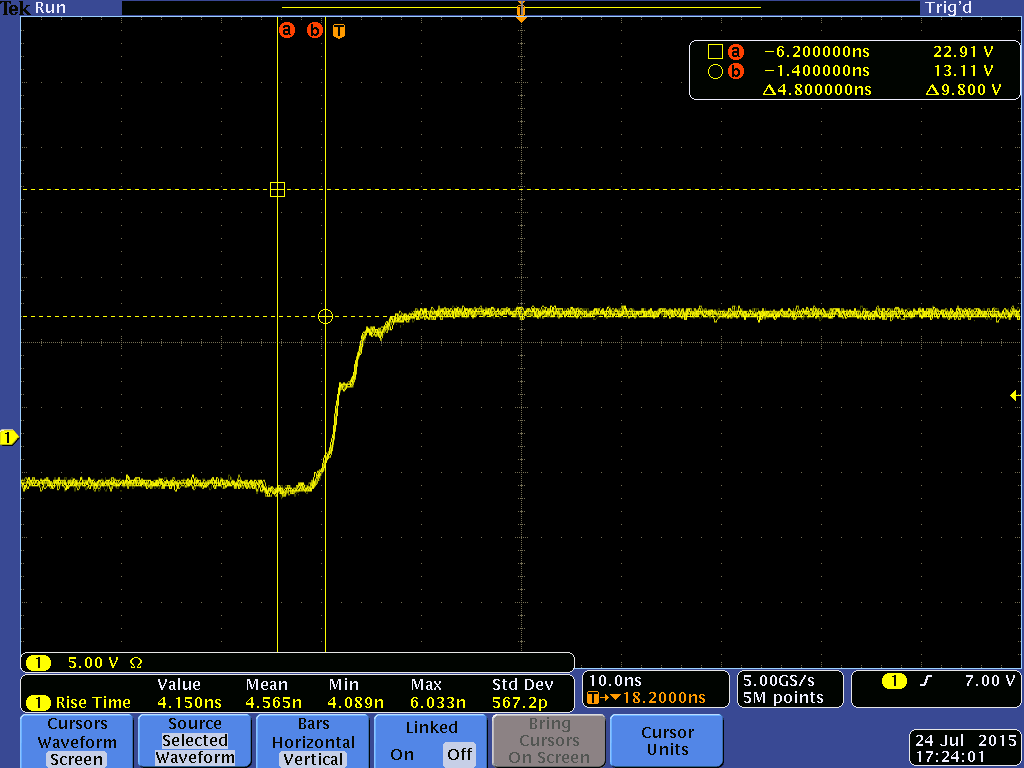 FCOL
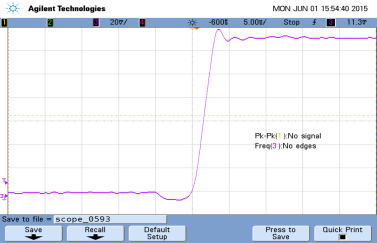 TSSOP Wirebond
LM53635
FCOL Hotrod
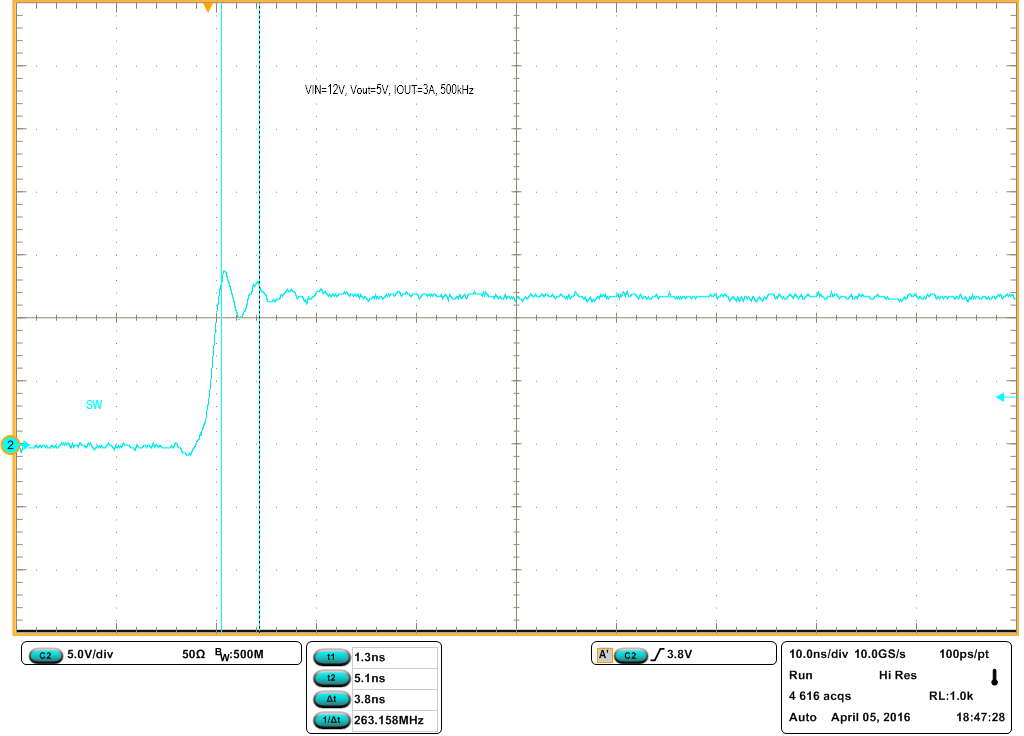 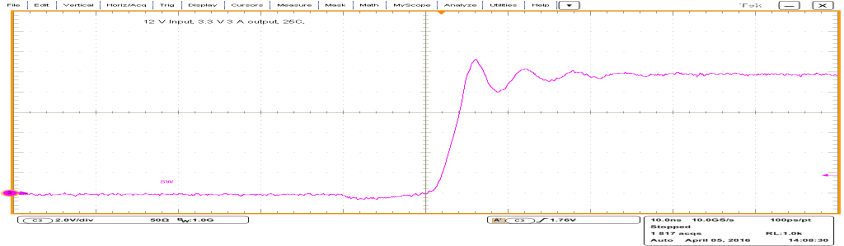 QFN Wirebond
FCOL
14
Not all switchers are equal: Switch Node Ringing
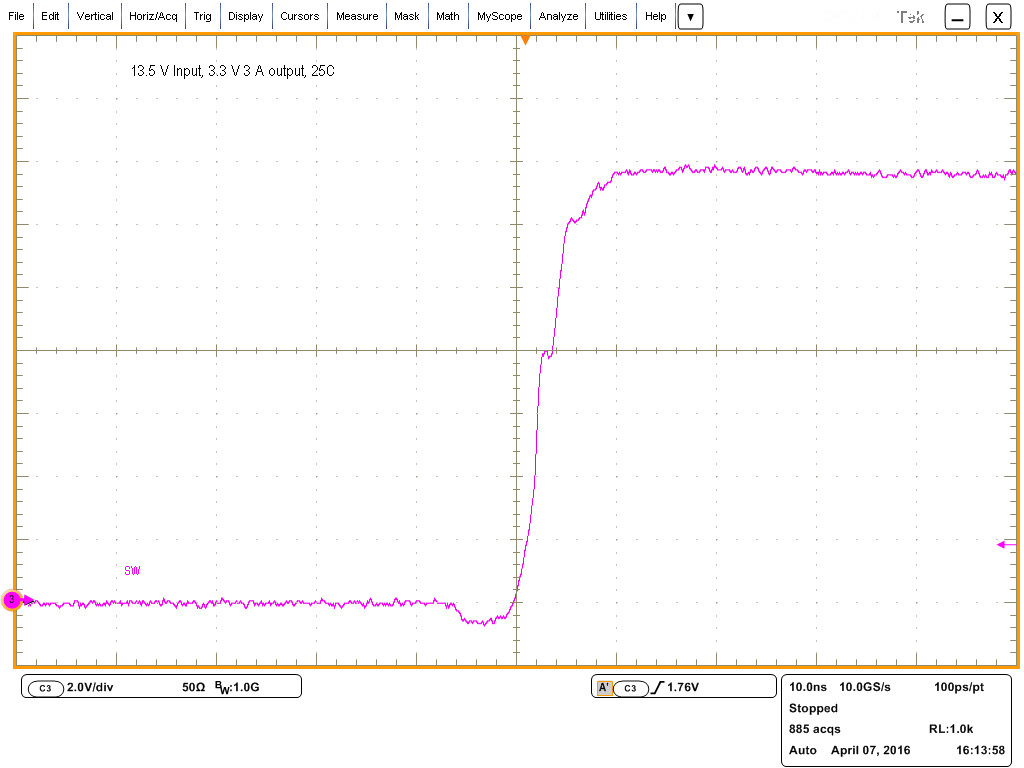 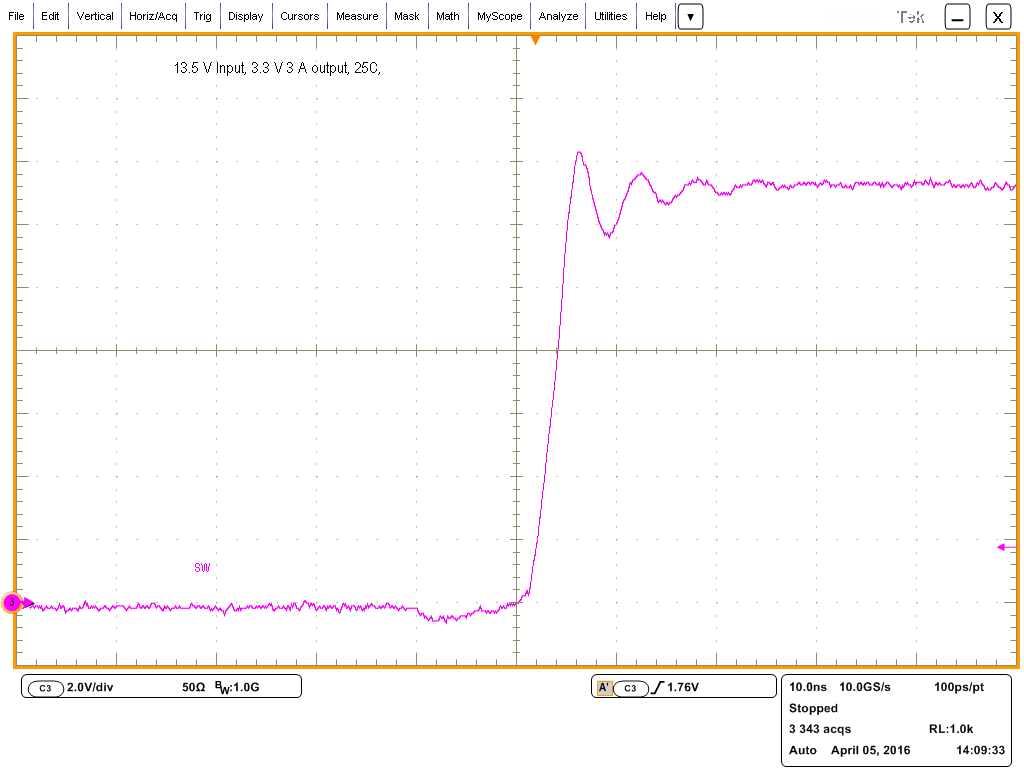 Competitor
VIN=13.5, IOUT=3A
Measured with 10ns / div, 2V/div Ringing observed at about 200MHz
LM53635
VIN=13.5, IOUT=3A
Measured with 10ns / div, 2V/div
Minimal ringing
15
Parallel input and output cap placement
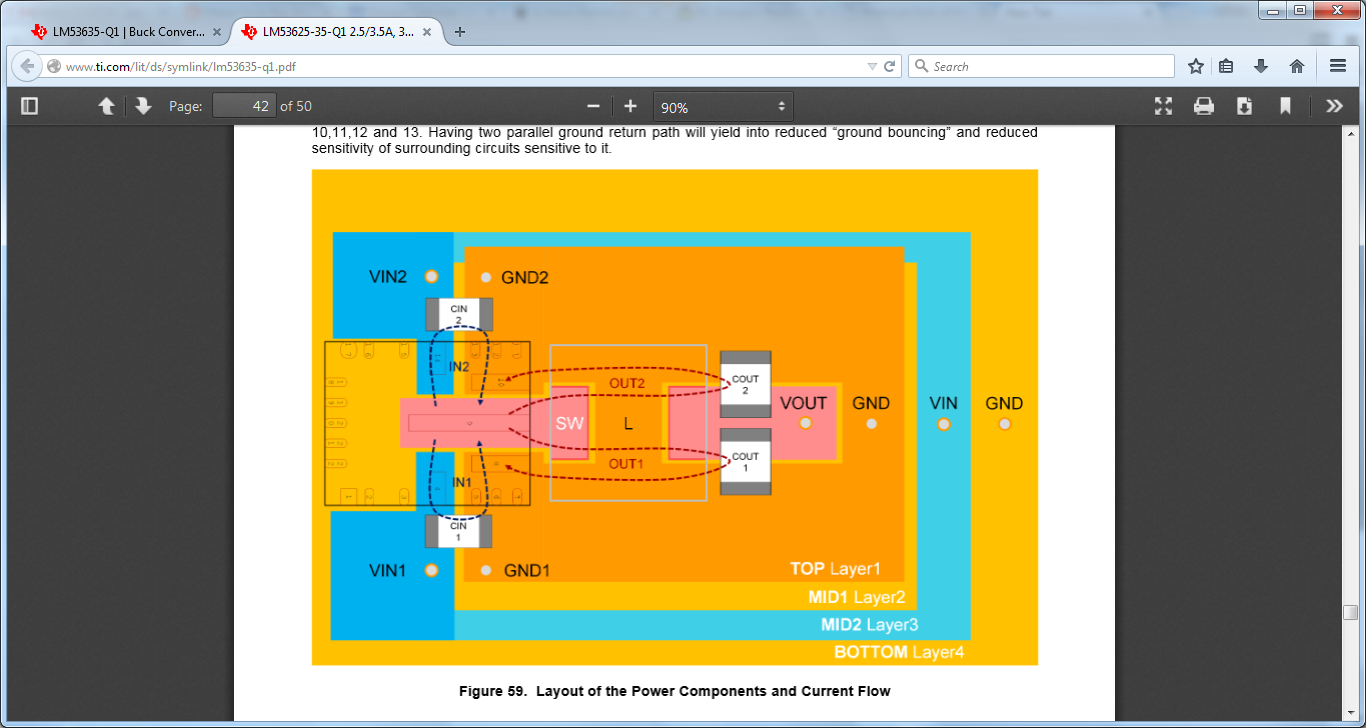 Parallel capacitance loops minimize inductance

Minimizes switch node ringing

Minimizes output ripple

Make Mid-layer 1 as GND (keep close to top layer).  Keep Mid-Layer1 GND intact underneath switch node
16
4 – Layer PCB EVM Stack-Up
LM53635x
SW
GND
GND
GND
Copper
2 oz.


1 oz.








1 oz.


2 oz.
Top Solder
Top Layer1

Dielectric1
Mid Layer2



Dielectric3




Mid Layer3
Dielectric2

Bottom Layer4
Bottom Solder
0.4 mil
2.8 mil

10mil
1.4 mil



32 mil




1.4 mil
10 mil

2.8 mil
0.4 mil
Dielectric1
Core
GND
Vias8mil
Dielectric2
17
AGND Layout to minimize noise coupling
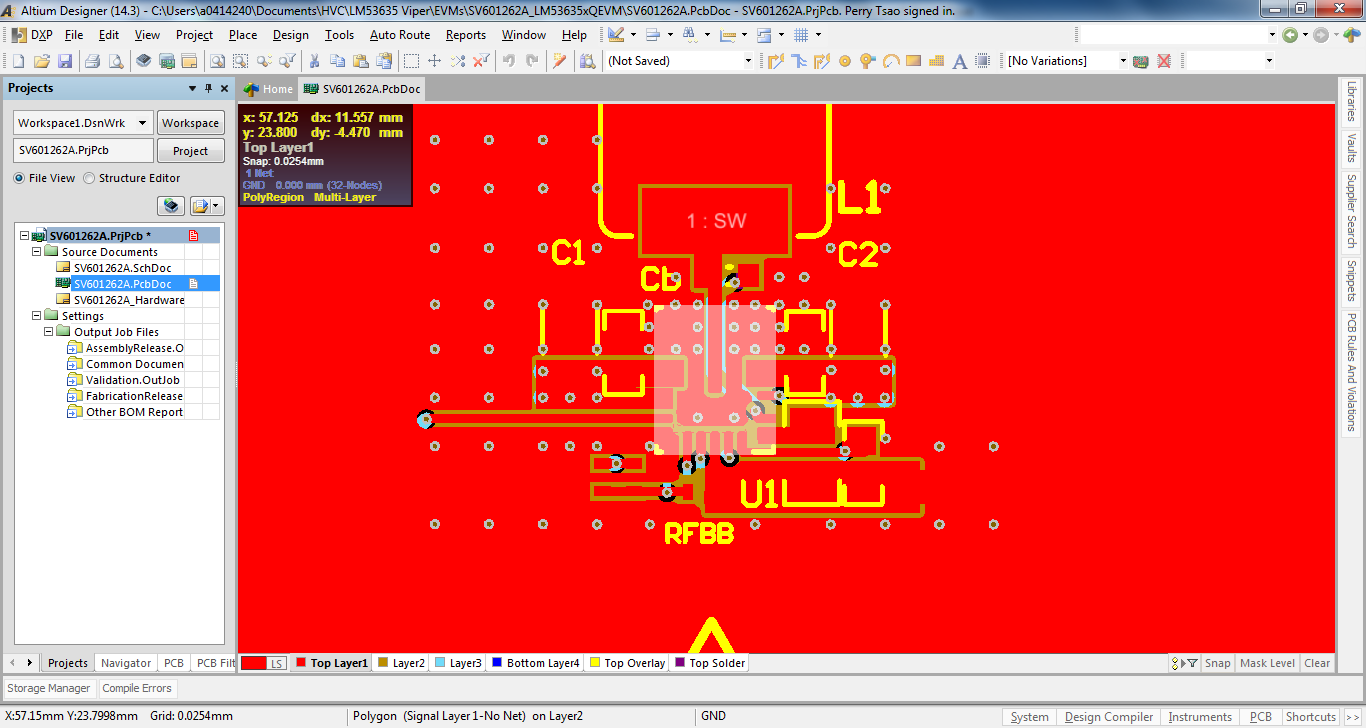 Do not bridge AGND pin to PGND under the chip!

If possible, connect AGND with PGND after  VCC and BIAS caps
18
Thermals and layout
Thermal performance
Which Layout is better?
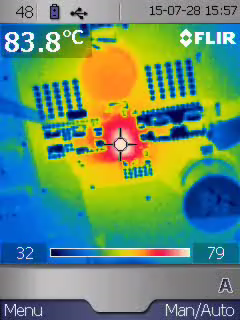 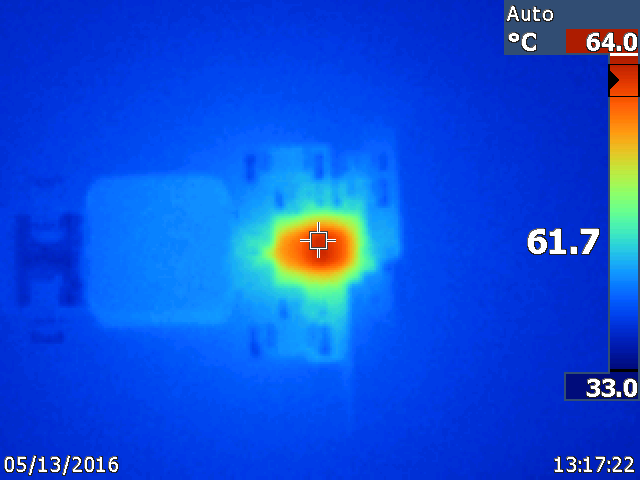 L
IC
Both boards measured at 13.5V VIN, 5V,3A VOUT
TI Confidential NDA Restrictions
20
Inductor hot.  Not connected well to output copper
Thermal performance
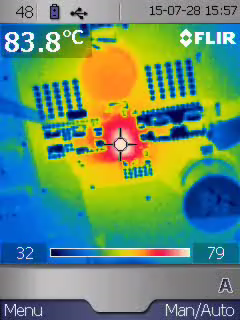 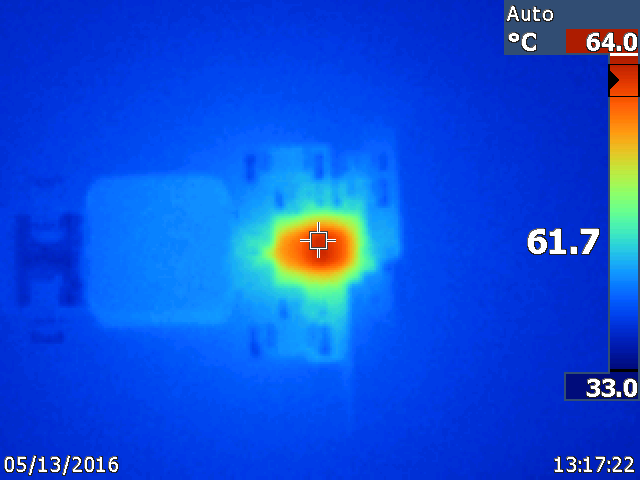 Thermal “edges” caused by signal traces cutting top layer
L
IC
Both boards measured at 13.5V VIN, 5V,3A VOUT
TI Confidential NDA Restrictions
21
Thermal layout
Place numerous vias under the package for thermal relief. 

Vias are also placed around CIN and GND  areas for further thermal relief
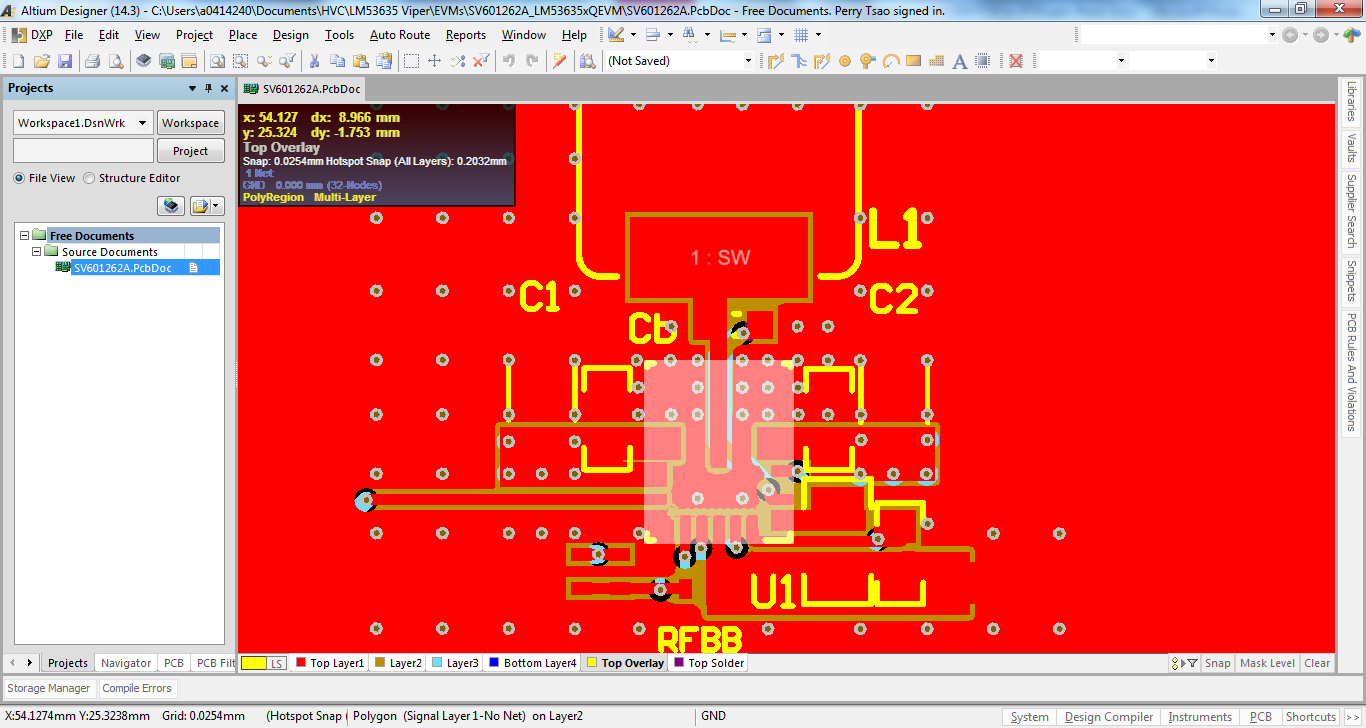 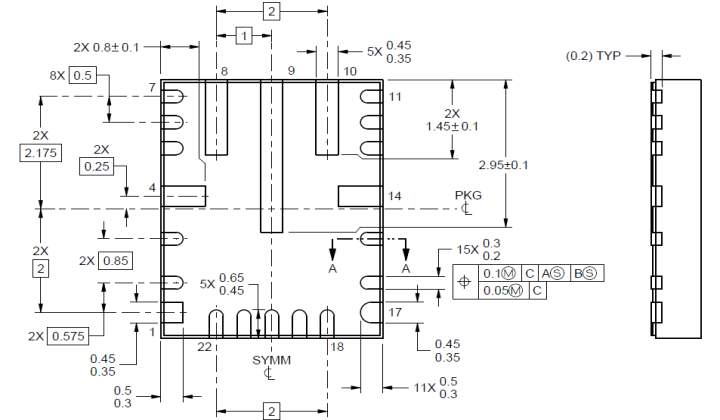 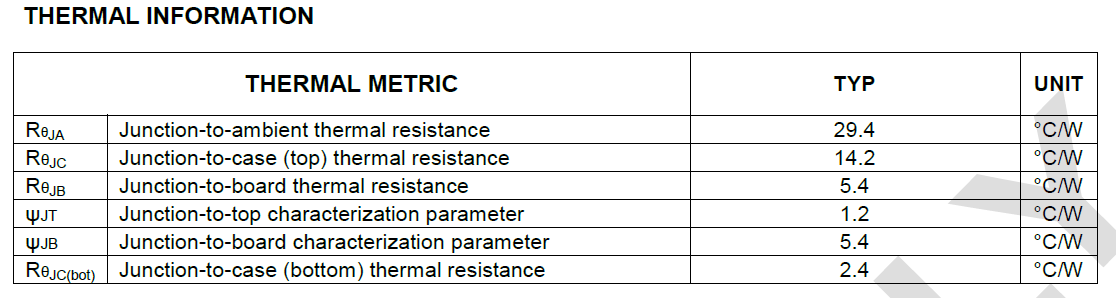 22
Summary
Automotive Hotrod and Wettable Flanks

Big performance advantages with EMI and Efficiency

Qualified and ready to use!
23
Thank you
Silicon Valley Analog - Performance Regulator Solutions
Perry Tsao – Systems and Applications Manager
perry,tsao@ti.com
24